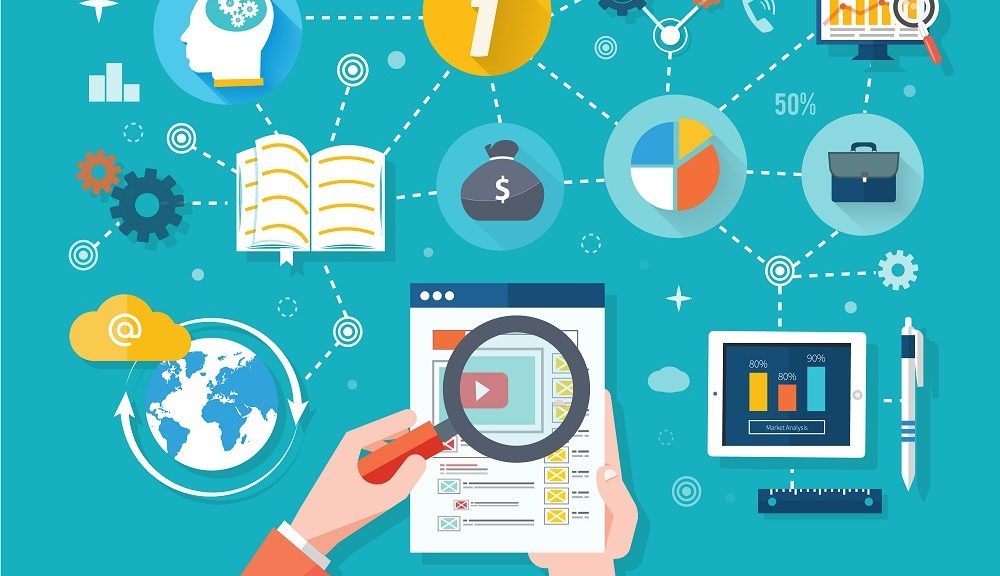 Multimedia skills
Multimedia System & Design
Overview
TEAM
PROJECT MANGER
MULTIMEDIA DESIGNER
INTERFACE DESIGNER
WRITER
VIDEO SPECIALIST
AUDIO SPECIALIST
MULTIMEDIA PROGRAMMER
THE TEAM
A typical team for developing multimedia for DVD or the Web consists of people who bring various abilities to the table. Individual members of multimedia production teams wear several hats:

 graphic designers may also do interface design, scanning, and image processing. 
 project manager or producer may also be the video producer or scriptwriter.
 
a multimedia production team may require as many as 18 discrete roles, including:
Executive Producer
Producer/Project Manager 
Creative Director/Multimedia Designer 
Art Director/Visual Designer 
Artist 
Interface Designer 
Game Designer 
Subject Matter Expert 
Instructional Designer/Training Specialist 
Scriptwriter 
Animator (2-D/3-D) 
Sound Producer 
Music Composer 
Video Producer 
Multimedia Programmer 
HTML Coder 
Lawyer/Media Acquisition 
Marketing Director
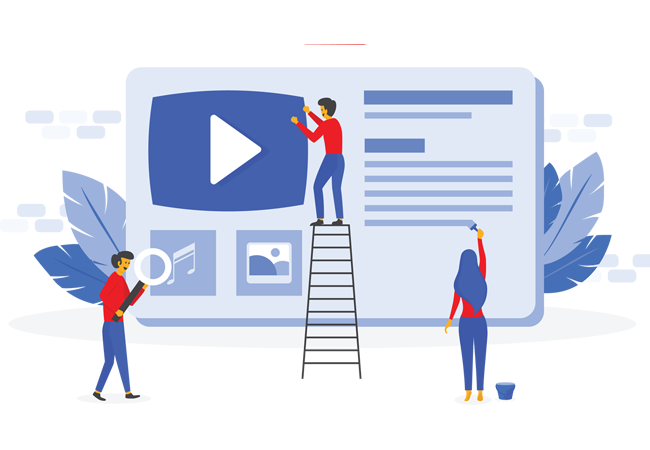 PROJECT MANAGER
He or she is responsible for the overall development and implementation of a project as well as for day-to-day operations. 
Budgets
Schedules
creative sessions
time sheets
Illness
invoices, and 
team dynamics
—the project manager is the glue that holds it together.
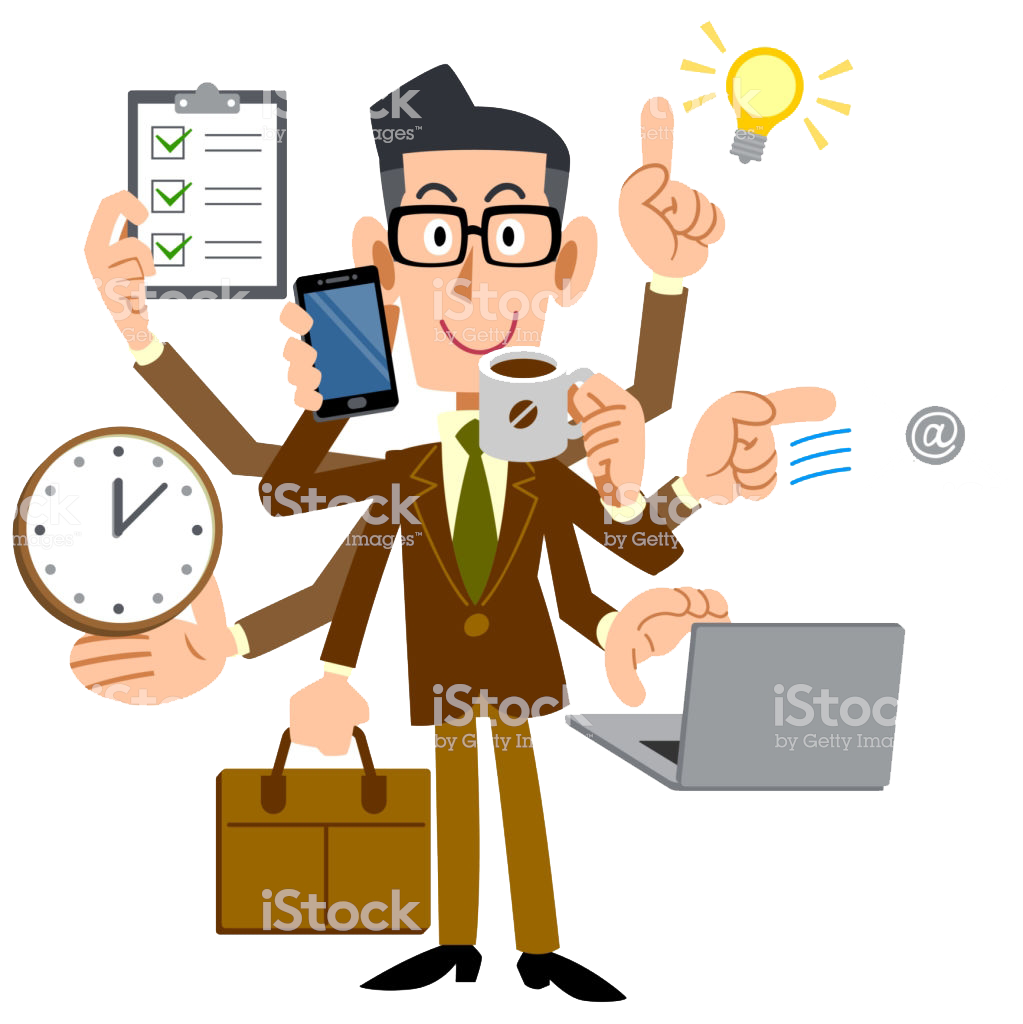 MULTIMEDIA DESIGNER
The look and feel of a multimedia project should be pleasing and aesthetic, as well as inviting and engaging. 
Screens should present an appealing mix of color, shape, and type.
The project should maintain visual consistency.
Navigation clues should be clear and consistent, icons should be meaningful, and screen elements should be simple and straightforward. 

Instructional designers are specialists in education or training and make sure that the subject matter is clear and properly presented for the intended audience. 
Interface designers devise the navigation pathways and content maps. 
Information designers structure content, determine user pathways and feedback.
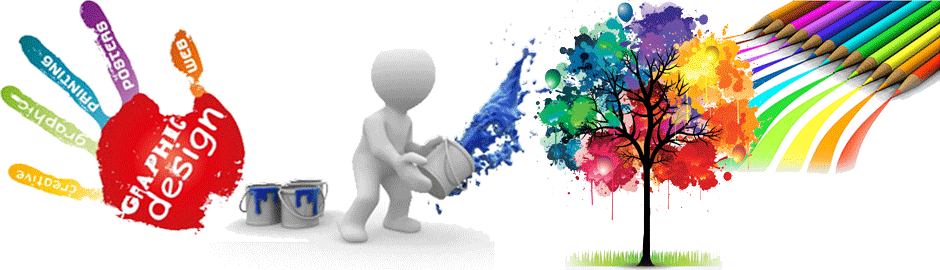 WRITER
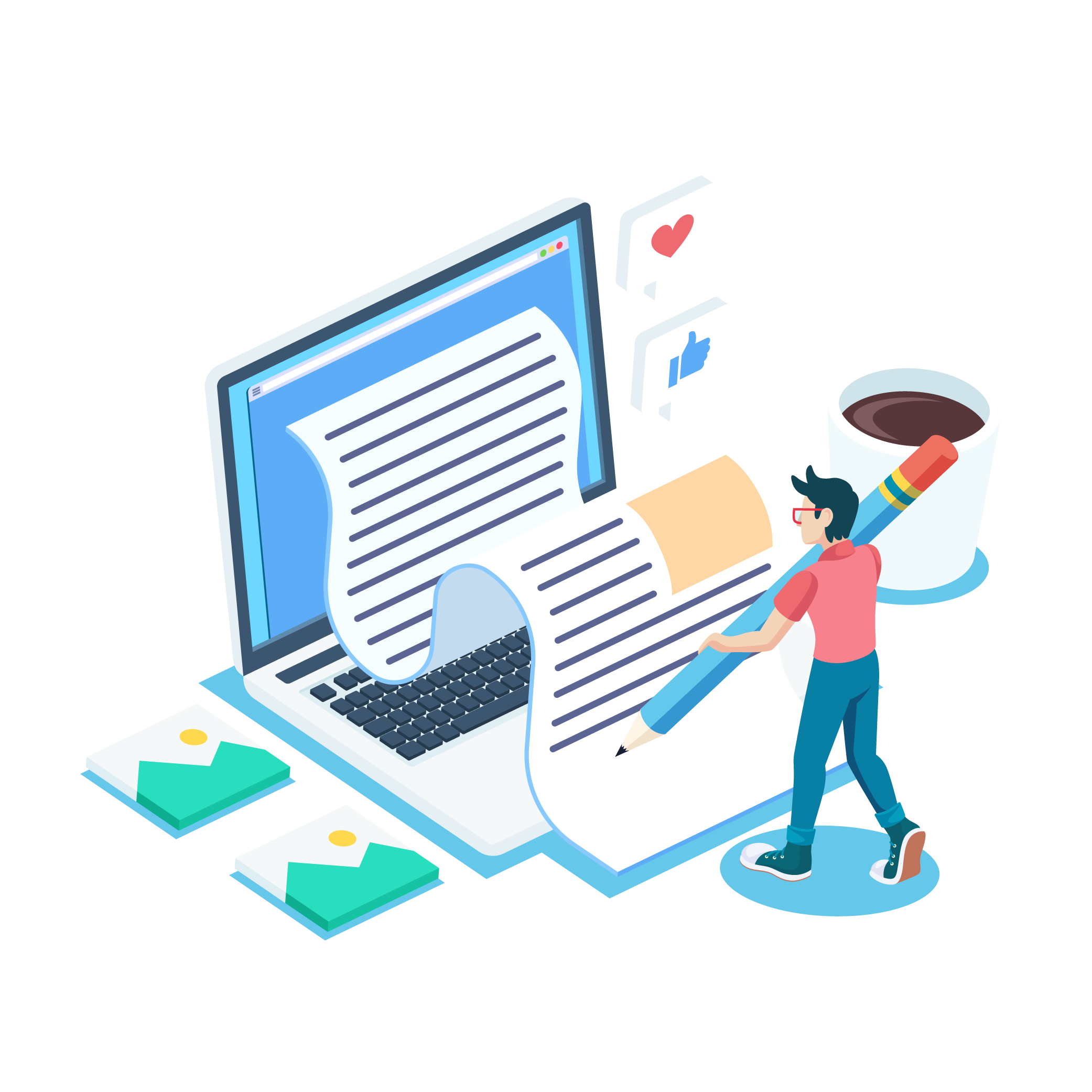 Multimedia writers do everything writers of linear media do, and more. They create character, action, and point of view.
They write proposals, they script voice-overs and actors’ narrations, they write text screens to deliver messages, and they develop characters designed for an interactive environment. 
Writers of text screens are sometimes referred to as content writers.
VIDEO SPECIALIST
For high-quality productions, it may still be necessary for a video specialist to be responsible for an entire team of videographers, sound technicians, lighting designers, set designers, script supervisors, production assistants, and actors.
Whether working individually or managing a large crew, a video specialist needs to understand 
how to shoot quality video, 
how to transfer the video footage to a computer, 
how to edit the footage down to the final product using a digital nonlinear editing system
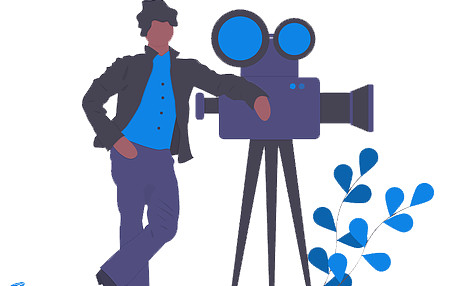 AUDIO SPECIALIST
The quality of audio elements can make or break a multimedia project. 
Audio specialists are the wizards who make a multimedia program come alive, by designing and producing music, voice-over narrations, and sound effects.

Audio specialists may be responsible for 
locating and selecting suitable music and talent, scheduling recording sessions, 
Digitizing,
editing recorded material into computer files
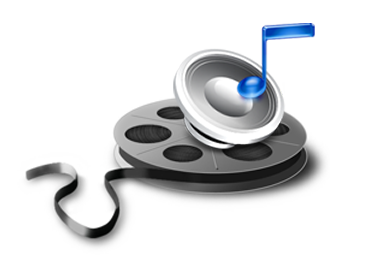 MULTIMEDIA PROGRAMMER
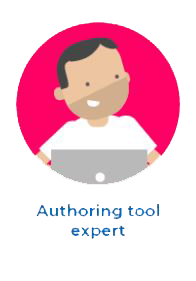 A multimedia programmer or software engineer integrates all the multimedia elements of a project into a seamless whole using an authoring system or programming language. 
-- Multimedia programming functions range from coding simple displays of multimedia elements to controlling peripheral devices and managing complex timing, transitions, and record keeping.

 Many times a producer will want to do something slightly beyond the built-in capabilities of the tools, and the programmer will build extensions to the authoring and presentation suite in order to add the desired capability or effect.
Producer of Multimedia for the Web
Web site producer is a new occupation, putting together a coordinated set of pages for the World Wide Web requires the same creative process, skill sets, and (often) teamwork as any kind of multimedia does.

A web site should never be finished, but should remain dynamic, fluid, and alive.
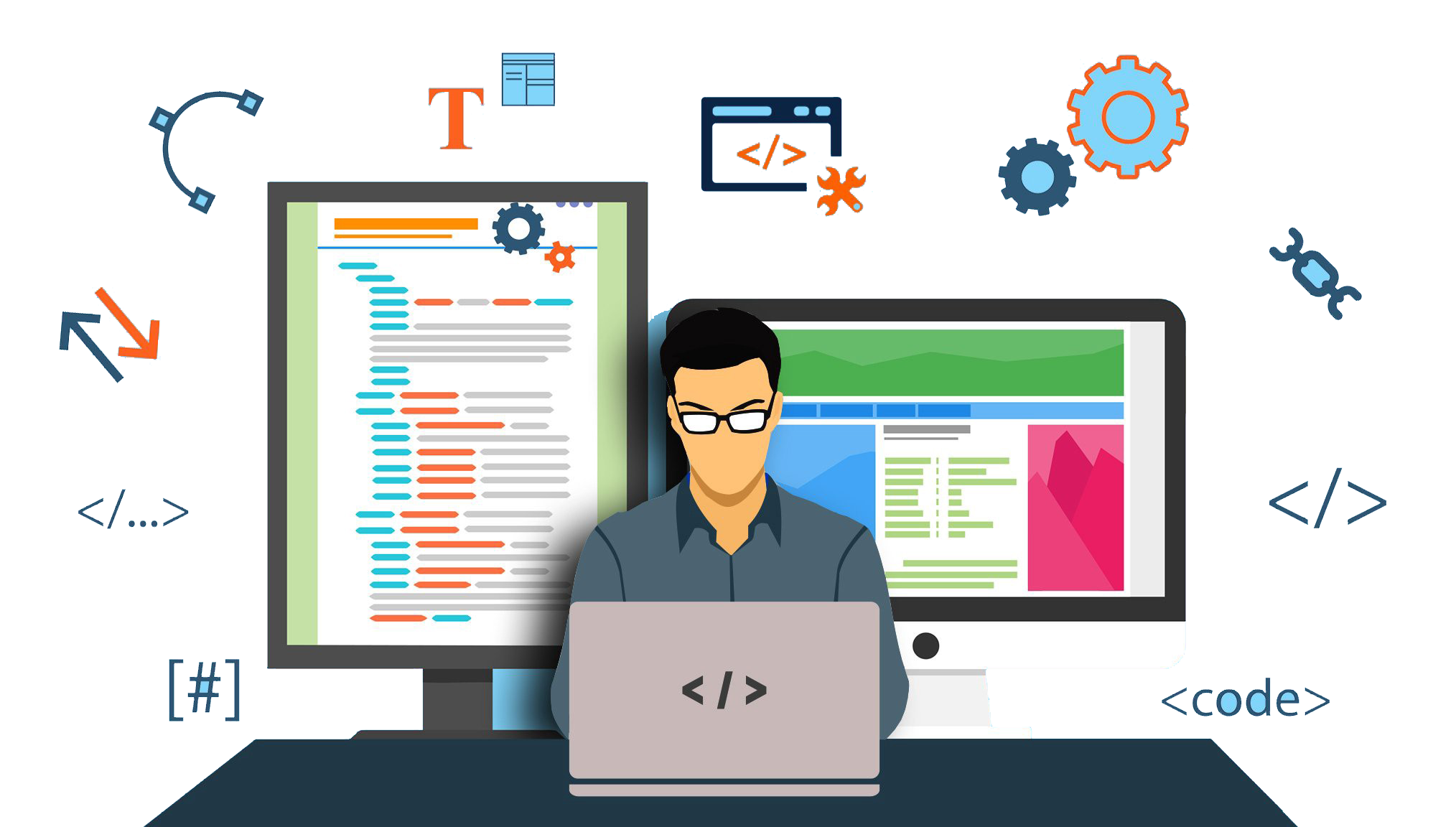 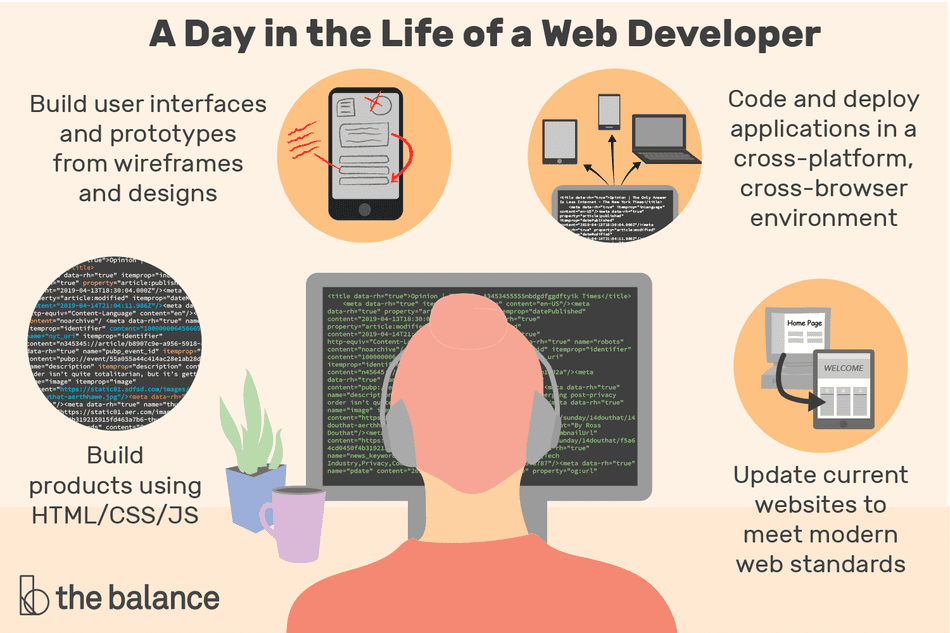 PROJECT 8.1
Locate three web sites and locate the credits (sites should be large enough to have a professional web development team). 
How many members were on the team? 
What were their titles? 
How many team members performed more than one role? 
What tasks were “outsourced” (performed by outside companies)? Make a table that compares the titles for similar roles among the sites.
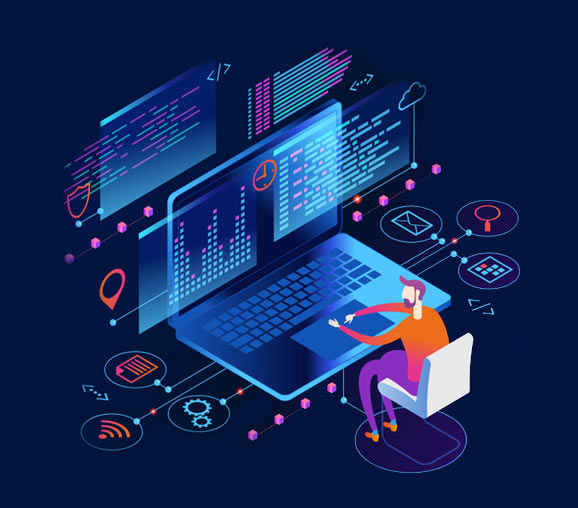 Good Luck